Bezpečnost práce v laboratoři
Ivana Vítková
OKM, FN Brno
Rizika infekce při práci                v laboratoři
Každý biologický materiál je potenciálně infekční
Může být původcem vysoce virulentní nákazy
Může obsahovat polyrezistentní kmeny     v čisté kultuře
Dochází v něm k pomnožení původců infekce
Cesty přenosu infekčního agens při práci v laboratoři
Inhalace – vdechnutí: centrifugace, vypalování kliček, rozlití infekční tekutiny,..

Kontaminace úst, spolknutí: pipetování ústy,kousání tužky, nehtů,..

Poranění: jehlou, rozbitým sklem

Kontaminace kůže, sliznic: rozlití nebo vyšplíchnutí infekčního materiálu
Prevence rizik
Vstup na pracoviště
Sanitární filtr
Ochranný oděv
Protiepidemický režim při práci s infekčním materiálem
Zásady osobní hygieny: 
Hygienické mytí rukou
Nepoužívat mobilní telefony
Nejíst a nepít
Pozor! –okusování tužek, mnutí očí a nosu
Mikrobiologická laboratoř
Protiepidemický režim při práci s infekčním materiálemZásady pracovních postupů
Manipulace se vzorky: vzorky                             s infekčním materiálem i průvodní listy považujeme za infekční

Otevírání a uzavírání zkumavek: opatrně

Očkování misek: vyhneme se bublinám            na agaru

Vypalování kliček: vysušit, vypálit
Protiepidemický režim při práci s infekčním materiálemZásady pracovních postupů
Kladení disků, tablet, sklíček: bodla, pinzety opalujeme po každém úkonu

Pipetování: nikdy ne ústy!

Centrifugování: nádoby řádně uzavřené, neporušené, vyvážené, řádně větraná místnost

Drcení materiálu: pouze v rukavicích                  v laminárním boxu
Protiepidemický režim při práci s infekčním materiálemZásady pracovních postupů
Práce s tekutými infekčními vzorky a kulturami: opatrně

Desinfekce pracovních ploch: vždy po skončení pracovního postupu

Vyočkování hemokultur, zpracovávání spůt, drcení materiálu: vždy v laminárním boxu

Zábrana proudění vzduchu: při práci                   v laminárním boxu
Protiepidemický režim při práci s infekčním materiálem Zásady pracovních postupů
Likvidace infekčního materiálu: pouze              do k tomu určených sáčků

NIKDY: hořící kahan bez dozoru!

Použité jehly: pouze do speciálních kontejnerů   s dezinfekcí 

Dezinfekce pracovní plochy po ukončení pracovní činnosti
První pomoc u laboratorních nehod
Vniknutí infekčního materiálu do úst: vyplivnout, ústa vypláchnout 0,2% HCl nebo Lugolovým roztokem, vykloktat 0,2% HCl, za 20 min. požít  4 tbl. živočišného uhlí

Vniknutí infekčního materiálu do oka: vypláchnout vodou, nakapat Ophtalmo-Septonex oční kapky a vetřít Ophtalmo-Septonex oční mast, u bakteriálních infekcí Ophtalmo-Framykoin kapky a mast
První pomoc u laboratorních nehod
Vniknutí infekčního materiálu do nosu: opakovaně se vysmrkat, vetřít Septonex mast,   u bakteriálních infekcí Framykoin mast

Drobná čistá poranění: potřít antiseptikem, krýt rychloobvazem

Drobná infikovaná poranění: nechat krvácet, antiseptikum, v případě bakteriální kontaminace Framykoin
První pomoc u laboratorních nehod
Poranění či kontaminace sliznic materiálem obsahujícím původce závažnějších infekcí  (např. hepatitida A,B,C, úplavice, TBC): konzultace s pracovníky Klinice infekčních chorob, hlášení ústavnímu hygienikovi

Vystříknutí materiálu infikovaného HIV do oka: vyplachovat Ophtalem, nutné vyšetření v poradně pro HIV při Klinice infekčních nemocí
První pomoc u laboratorních nehod
U vysoce virulentních nákaz: excize nebo vypálení rány



KAŽDOU LABORATORNÍ NEHODU NAHLÁSÍME VEDOUCÍMU PRAKTIK!
Rozdělení biologických agens podle stupně biologického rizika (Biological safety level= BSL)
BSL 1: nepravděpodobný vyvolavatel onemocnění u lidí
                                                 
BSL 2: může způsobit onemocnění u lidí, může být rizikové pro zdravotní pracovníky, nepravděpodobné rozšíření v komunitě, je možná profylaxe nebo účinná léčba (např. Haemophilus influenzae, Streptococcus pneumoniae, Staphylococcus aureus)
Rozdělení biologických agens podle stupně biologického rizika (BSL)
BSL 3: může vyvolat těžké onemocnění    u lidí, představuje významné riziko pro zdravotnický personál, může se rozšířit   do komunity, existuje profylaxe a účinná léčba (např. Mycobacterium tuberculosis, Francisella tularensis,                          virus evropské klíšťové encefalitidy)
Rozdělení biologických agens podle stupně biologického rizika (BSL)
BSL 4: je schopno vyvolat těžké onemocnění u člověka, významné riziko pro pracovníky, vysoké riziko pro šíření  do komunity, není dostupná profylaxe a léčba (např. virus varioly, virus Ebola, virus Marburgské horečky, SARS)
Rozdělení laboratoří podle úrovně biologické ochrany                    (Biosafety level= BL)
BL 1: laboratoře, kde se pracuje se známými kmeny, které nejsou známy jako původci onemocnění u zdravých dospělých lidí (např. v potravinářství)
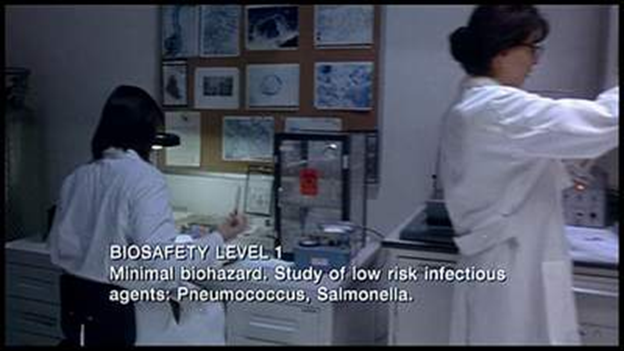 Rozdělení laboratoří podle úrovně biologické ochrany                    (Biosafety level= BL)
BL 2: diagnostické, výukové a jiné laboratoře, kde se pracuje s mikroorganismy , které mohou způsobit onemocnění lidí
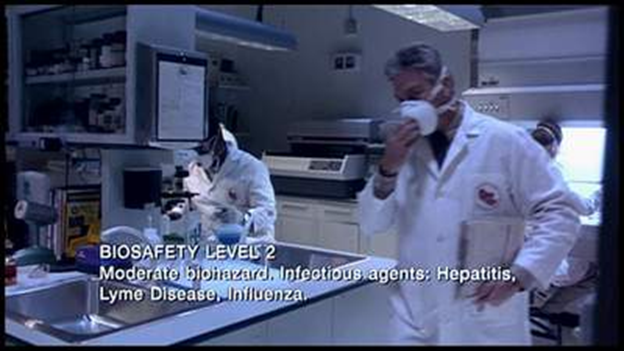 Rozdělení laboratoří podle úrovně biologické ochrany                    (Biosafety level= BL)
BL 3: diagnostické a jiné laboratoře, kde se pracuje s původci s potenciální vzdušnou cestou přenosu, které mohou způsobit smrtelné onemocnění lidí
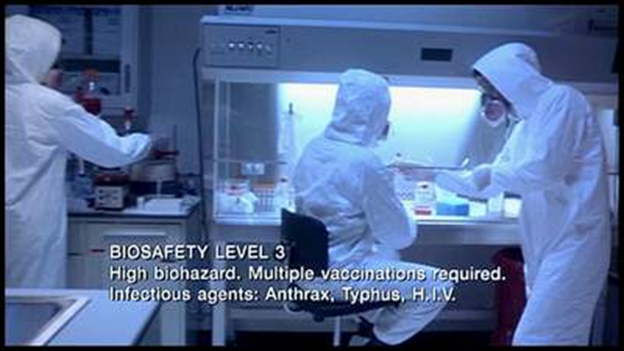 Rozdělení laboratoří podle úrovně biologické ochrany                    (Biosafety level= BL)
BL 4: laboratoře pro práci s nebezpečnými patogeny, které způsobují smrtelné onemocnění a proti kterým není vakcinace ani účinná léčba
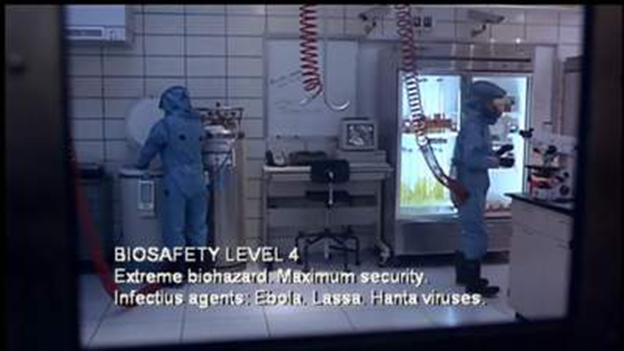 Děkuji Vám za pozornost